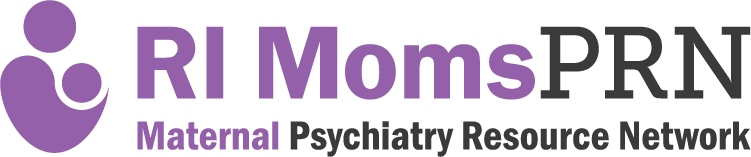 Overview
New collaboration between the RI Department of Health, Women & Infants Hospital, and the Care Transformation Collaborative of RI
Modeled after PediPRN & funded by HRSA

Focused on health care practices seeing pregnant and postpartum women

The goal is to help providers screen and manage perinatal depression, anxiety, and/or substance use disorders
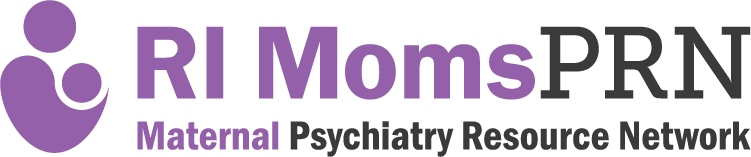 Perinatal Mental Health in Rhode Island
Of Rhode Island women giving birth in 2018:
Nearly one third had a history of treatment for a mental health condition
6% had a history of substance use problems

From 2016-2018, the proportion of women reporting depression symptoms*:
Before pregnancy: 14.1%
During pregnancy: 14.3%
After pregnancy: 12.9%
Received counseling: 49.9%
Took prescription medication: 34.2%
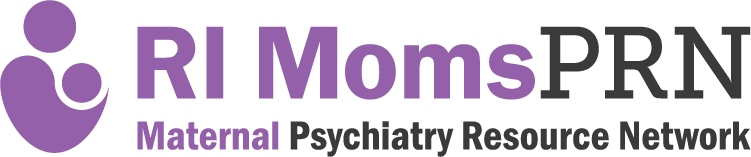 * RI Pregnancy Risk Monitoring And Surveillance, 2016-2018
[Speaker Notes: In the U.S., researchers estimate that 10% to 20% of all pregnant or postpartum women experience depression. Rates are significantly higher for mothers with previous histories of depression and those experiencing economic hardship and/or social isolation.

Before Pregnancy 14.1 %  Q4: During the 3 months before you got pregnant with your new baby, did you have any of the following health conditions?
During Pregnancy 14.3 %  Q 25. During your most recent pregnancy, did you
have any of the following health conditions? Q 26 At any time during your most recent pregnancy, did you get counseling for your depression? Q 27 At any time during your most recent pregnancy, did you take prescription
medicine for your depression?
After Pregnancy 12.9 %  Q 60. Since your new baby was born, how often have you felt down, depressed, or hopeless? 61. Since your new baby was born, how often have you had little interest or little pleasure in doing things you usually enjoyed?

For those reporting depression symptoms with the most recent pregnancy
%  Received Counseling for Depression 49.9 
% Took Prescription Medicine for Depression 34.2]
The Impact of Perinatal Depression
Women reporting depression during or after pregnancy*, compared to women not reporting depression during or after pregnancy were significantly (p-value less than 0.05) more likely to report that:
They experienced pre-pregnancy depression
Their pregnancy was unintended
They had delayed or no prenatal care
They experienced intimate partner violence before or during pregnancy
They smoked during their pregnancy
They never breastfed their baby
Their baby is fussy (challenging to console)
They did not have a postpartum checkup
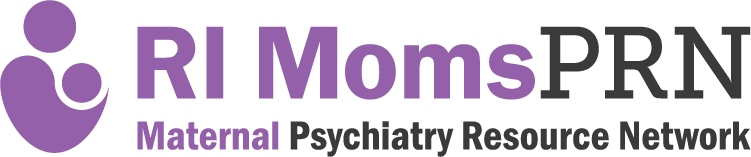 * RI Pregnancy Risk Monitoring And Surveillance, 2016-2018
[Speaker Notes: When untreated, perinatal depression impacts the overall well-being of the mother and her family and can affect bonding and interactions with her baby.

	                      Overall (%)	Among Depressed (%)	Among Not Depressed (%)
Pre-pregnancy Depression	14.1	46.2	4.8
Unintended Pregnancy	36.9	49.3	32.7
Delayed/No Prenatal Care	9.2	12.0	8.3
Fussy Baby	8.2	11.2	7.4
Tobacco Use during Pregnancy5.7	10.8	4.2
Never Breastdfed	11.2	17.5	9.3
No Postpartum Checkup	5.6	7.8	5.0
E-cigarettes use in past 2 years5.1	8.0	4.3
IPV before/during pregnancy	1.1	2.8	0.6]
Practice Supports
Teleconsultation: A team of perinatal behavioral health experts, including a psychiatrist, psychologist, and social worker, at Women & Infants Hospital Center for Women’s Behavioral Health will provide clinical consultation and resource/referral support to calling providers 

On-site advisement: CTC-RI will provide quality improvement coaching and technical assistance to optimize practice workflows and reporting about perinatal behavioral health
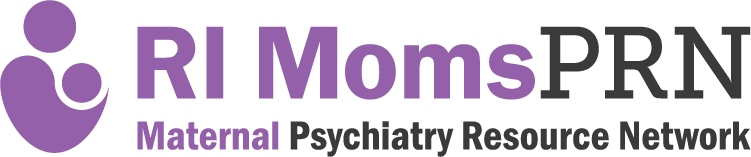 Program Organization
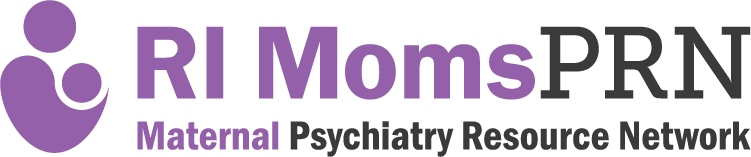 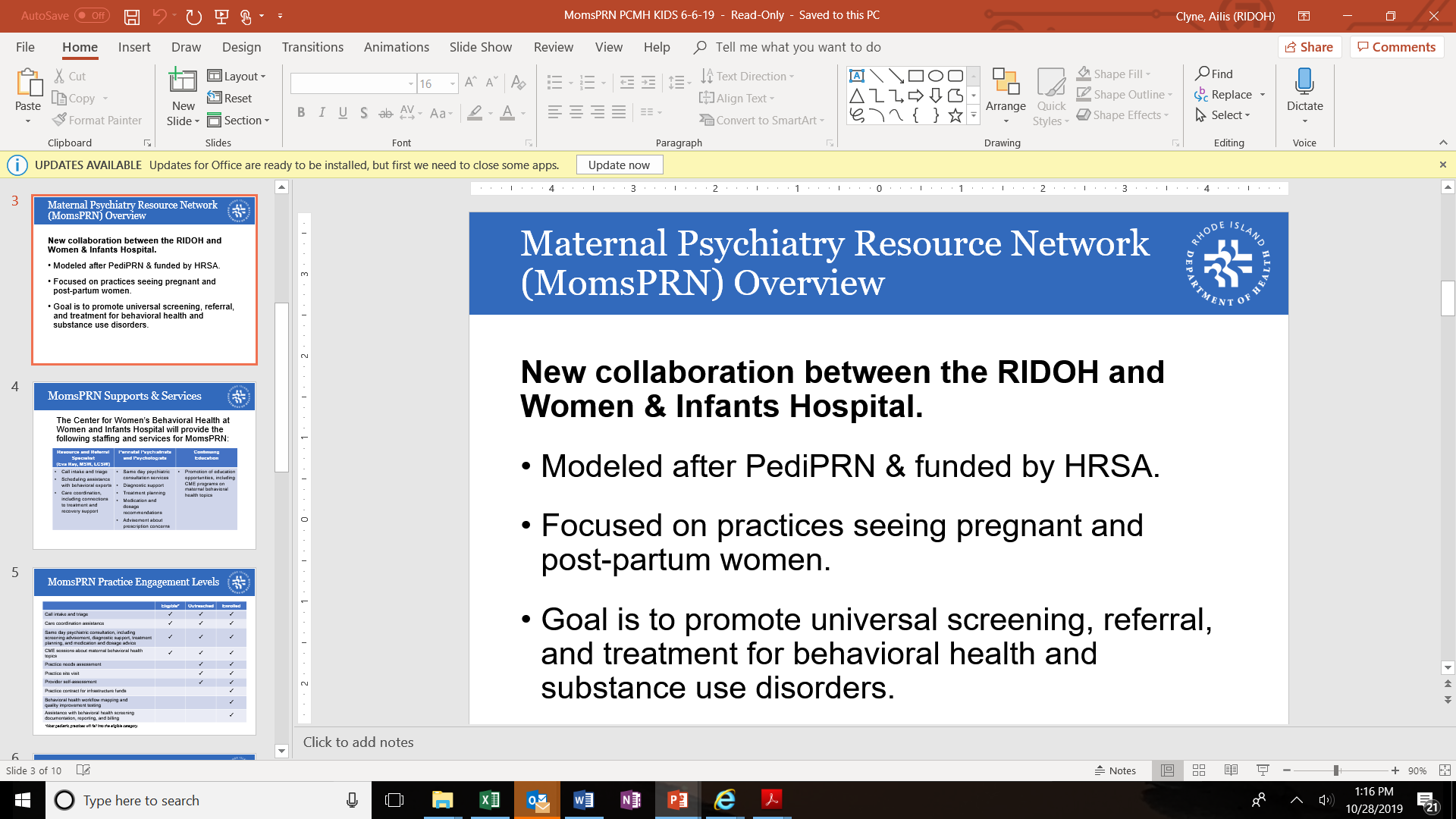 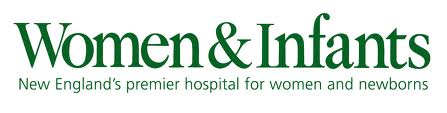 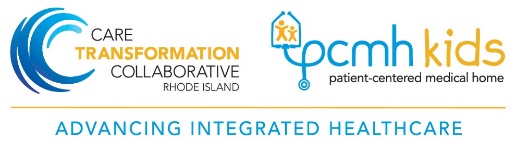 RI MomsPRN Practice Engagement Levels